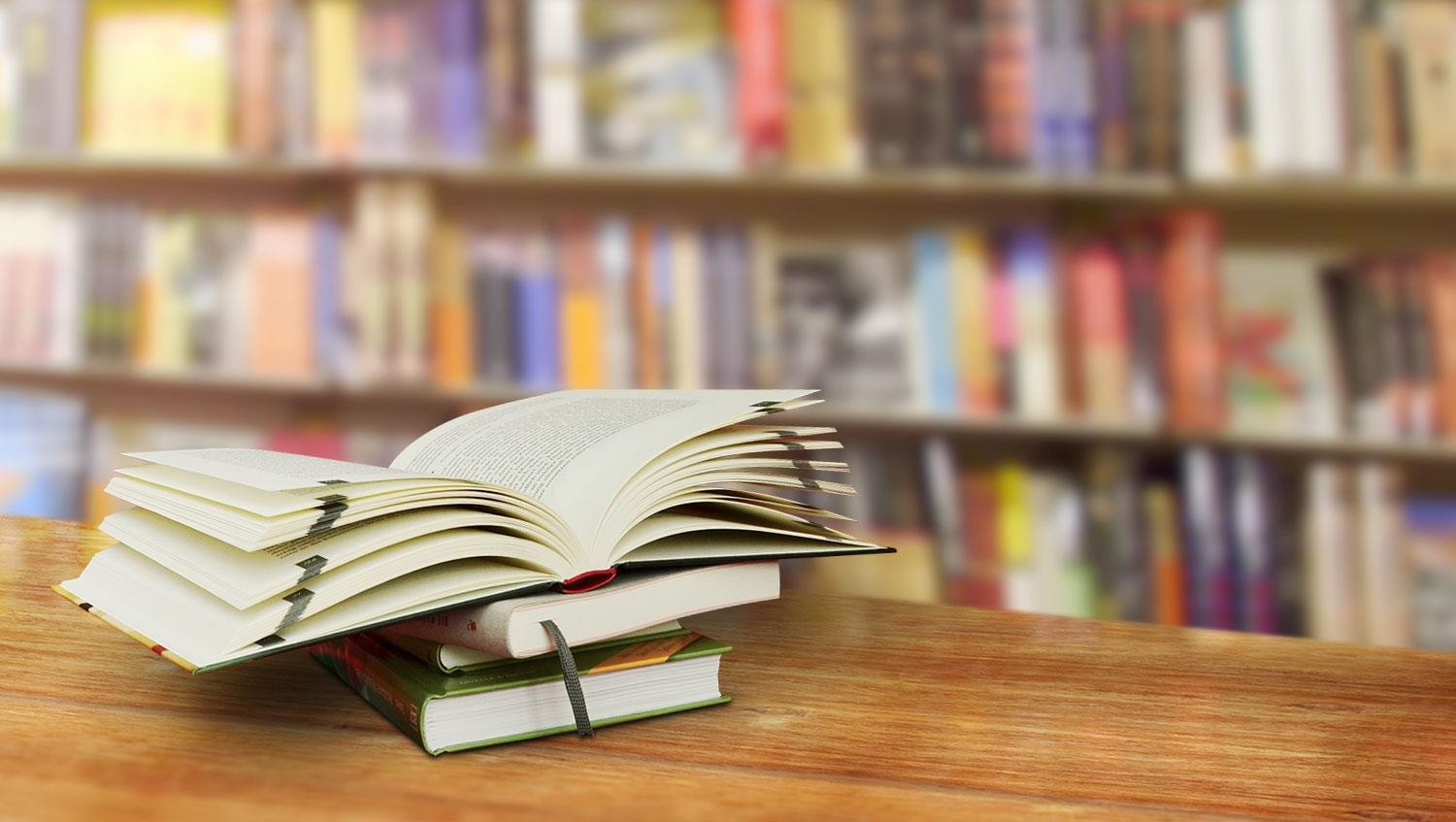 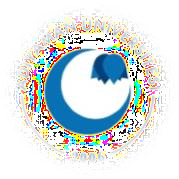 ADIYAMAN ÜNİVERSİTESİ
KÜTÜPHANE	VE DOKÜMANTASYON DAİRE BAŞKANLIĞI (2023 FAALİYET SUNUMU)
KÜTÜPHANEMİZ
ALLPPT.com _ Free PowerPoint Templates, Diagrams and Charts
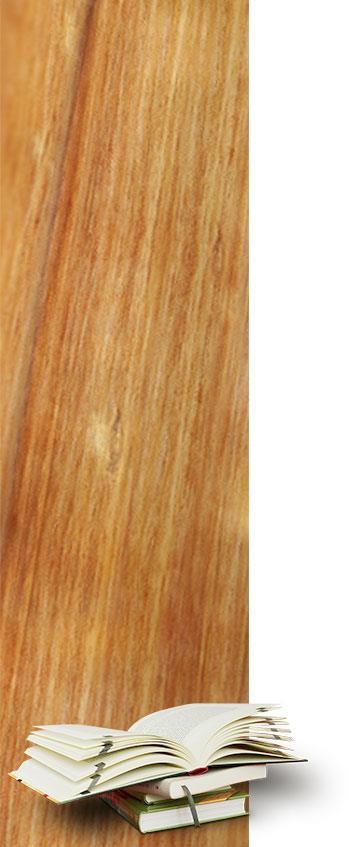 MİSYONUMUZ
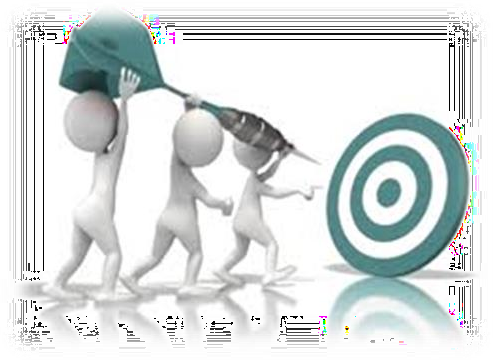 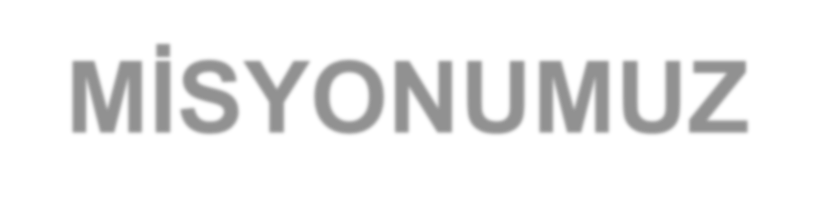 Eğitim	ve	araştırma	programlarının	gereksinimleri	doğrultusunda bilgiyi, hizmet vermekte olduğu kitleye çağdaş bilgisayar ve yayın
teknolojilerini	kullanarak	hızlı	ve	ekonomik
bir	şekilde,	mesleki
dayanışma ve işbirliğine dayalı,	çalışanlarıyla birlikte gelişmelere
ayak uyduran modern bir kütüphane olmak.
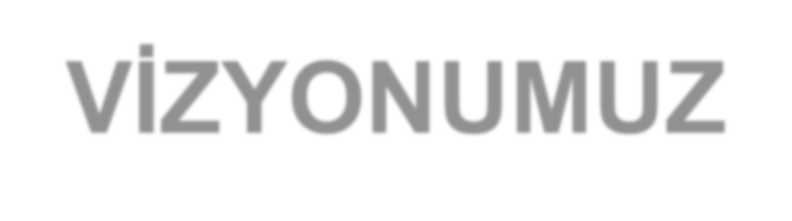 VİZYONUMUZ
Üniversitemizi uluslararası düzeyde tanınmış üniversiteler içinde görebilmek  için  kütüphanemizi  çağa  uygun  bir  bilgi  merkezi yapmaktır.
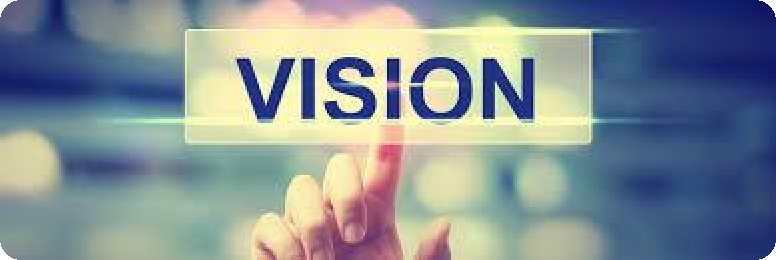 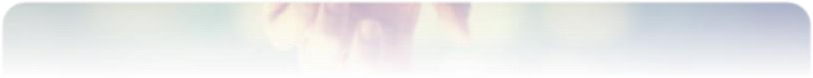 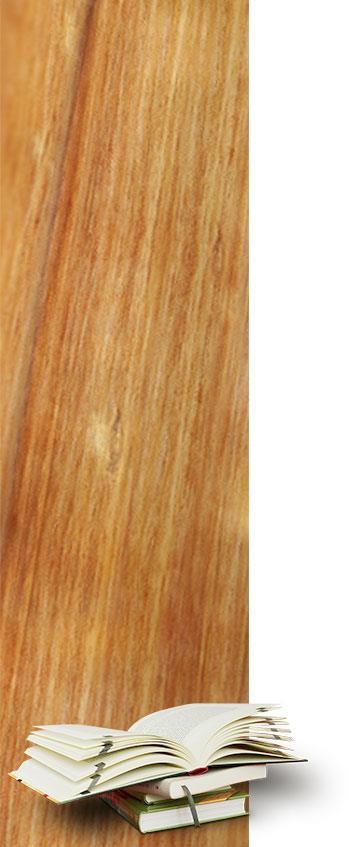 HEDEFLER
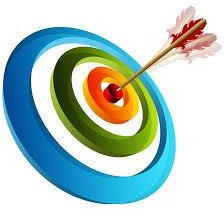 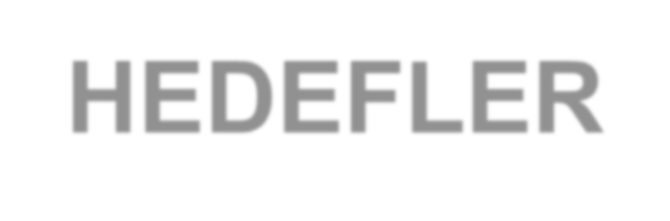 Memnuniyet oranını artırmak.

Elektronik ve basılı kaynak sayısını ihtiyaçlar doğrultusunda sürekli artışını sağlamak

Okuyucu sayısını ve ödünç yayın sayısını artırmak.
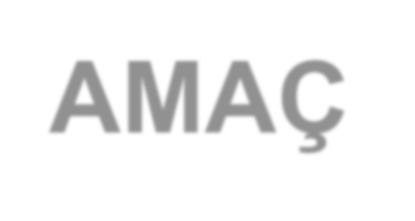 AMAÇ
Kütüphaneler, Üniversitenin eğitim-öğretim ve araştırma çalışmalarına uygun ortam hazırlamak amacıyla; her türlü bilimsel materyali düzene koyan ve sunan kurumlardır.

Üniversite kütüphanemiz bu amacı gerçekleştirmek üzere;
Gereken her türlü bilgi ve belgeyi sağlar,
	Sağlanan bilgi ve belgeleri bütün araştırmacıların, üniversite öğrencilerinin ve ullanımına sunulacak şekilde düzenler,
çalışanlarının k
Mevcut bilgi kaynaklarından en iyi şekilde yararlanılmasını sağlar, kullanıcıya kurum içinde ve dışında hizmet verir,
	Üniversitelerin kütüphanecilik bölümleri öğrencilerinin zorunlu uygulama ve staj programlarını n yürütülmesinde yardımcı olurlar.
YASAL DAYANAKLAR
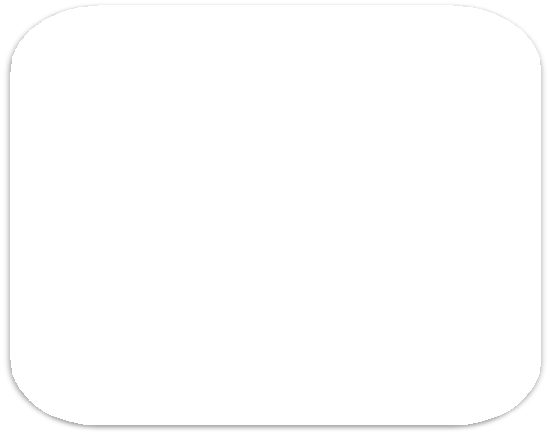 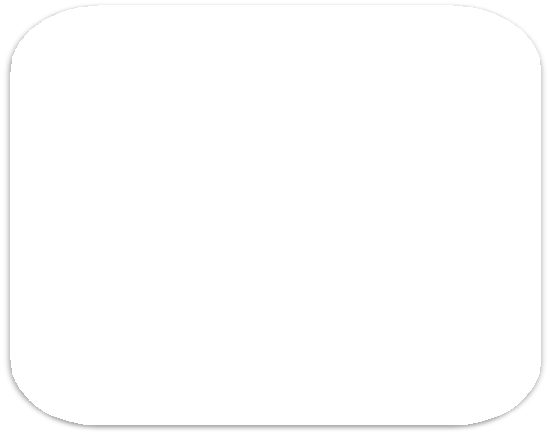 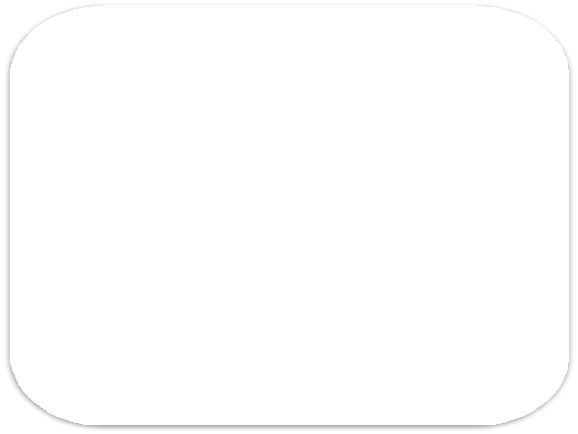 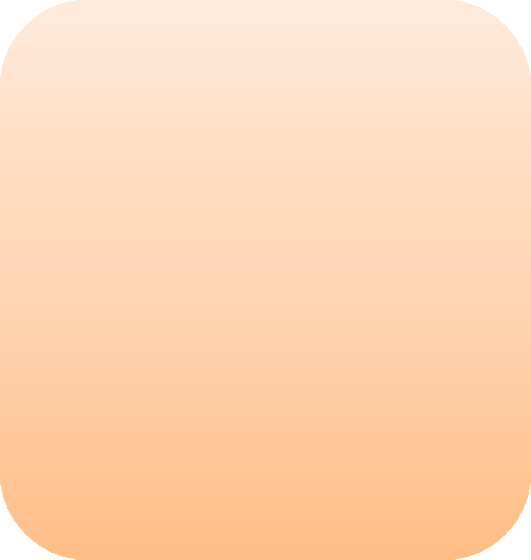 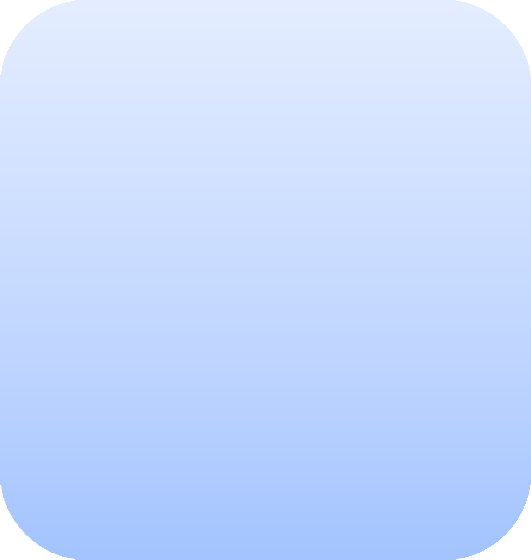 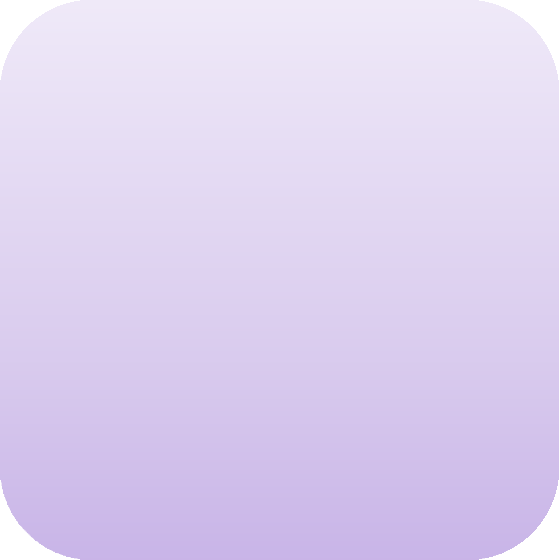 .
17.06.2015 tarihinde Üniversitemiz senatosunda kabul edilen,
21.11.2007 tarihinde Üniversitemiz senatosunda kabul edilen,
2547 YÖK Mevzuatı, 657 Devlet Personeli Kanunu 4734 ve 4735 Kamu İhale
4735 Kanunu ve diğerleri.
“Adıyaman Üniversitesi Açık Erişim ve Kurumsal Arşiv Politikası’’
“Adıyaman Üniversitesi
Kütüphane Yönergesi”
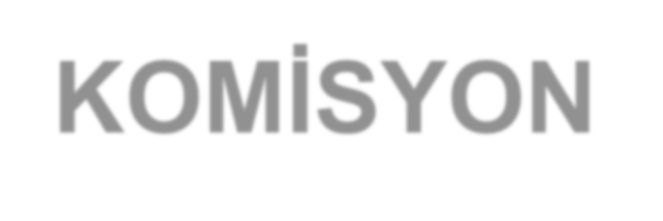 KOMİSYON
Komisyon; Kütüphane koleksiyonunda bulunması için istekte bulunulan yayınların seçimini yapar, kütüphane hizmetlerinin gelişen sistemlere uyumlanarak yürütülmesi ve kütüphanenin sürekli gelişimine yönelik olarak yapılması gerekenleri belirleyerek önerilerde bulunur.

Kütüphane Komisyonu; Üniversite Senato tarafından 3 (üç) yıl için seçilen 1 (bir)
başkan ve en az 3 (üç), en fazla 7(yedi) öğretim üyesinden oluşur.
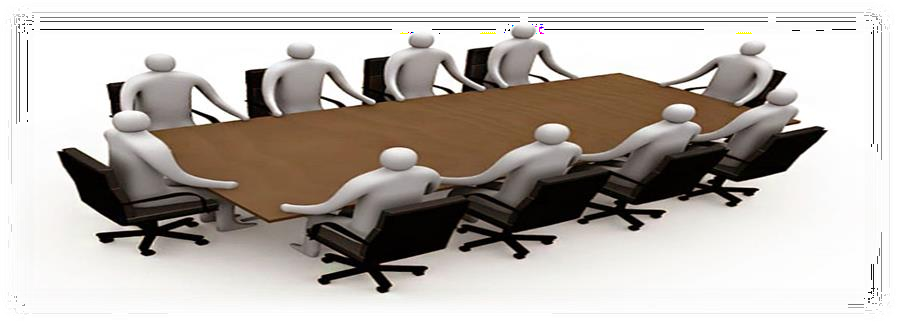 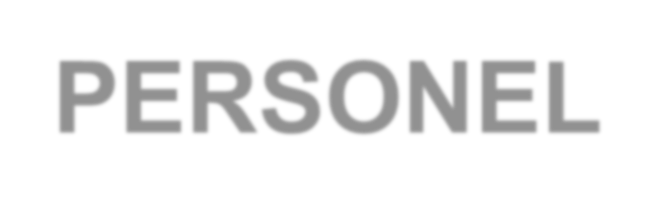 PERSONEL
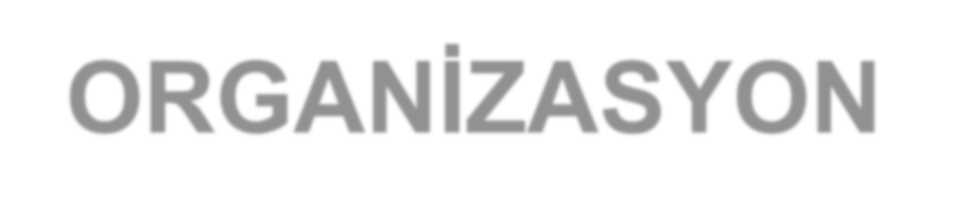 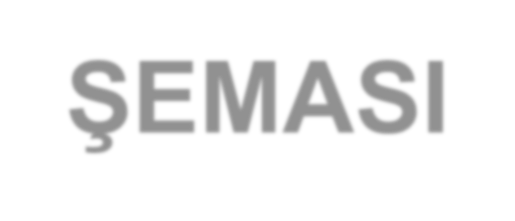 ORGANİZASYON ŞEMASI
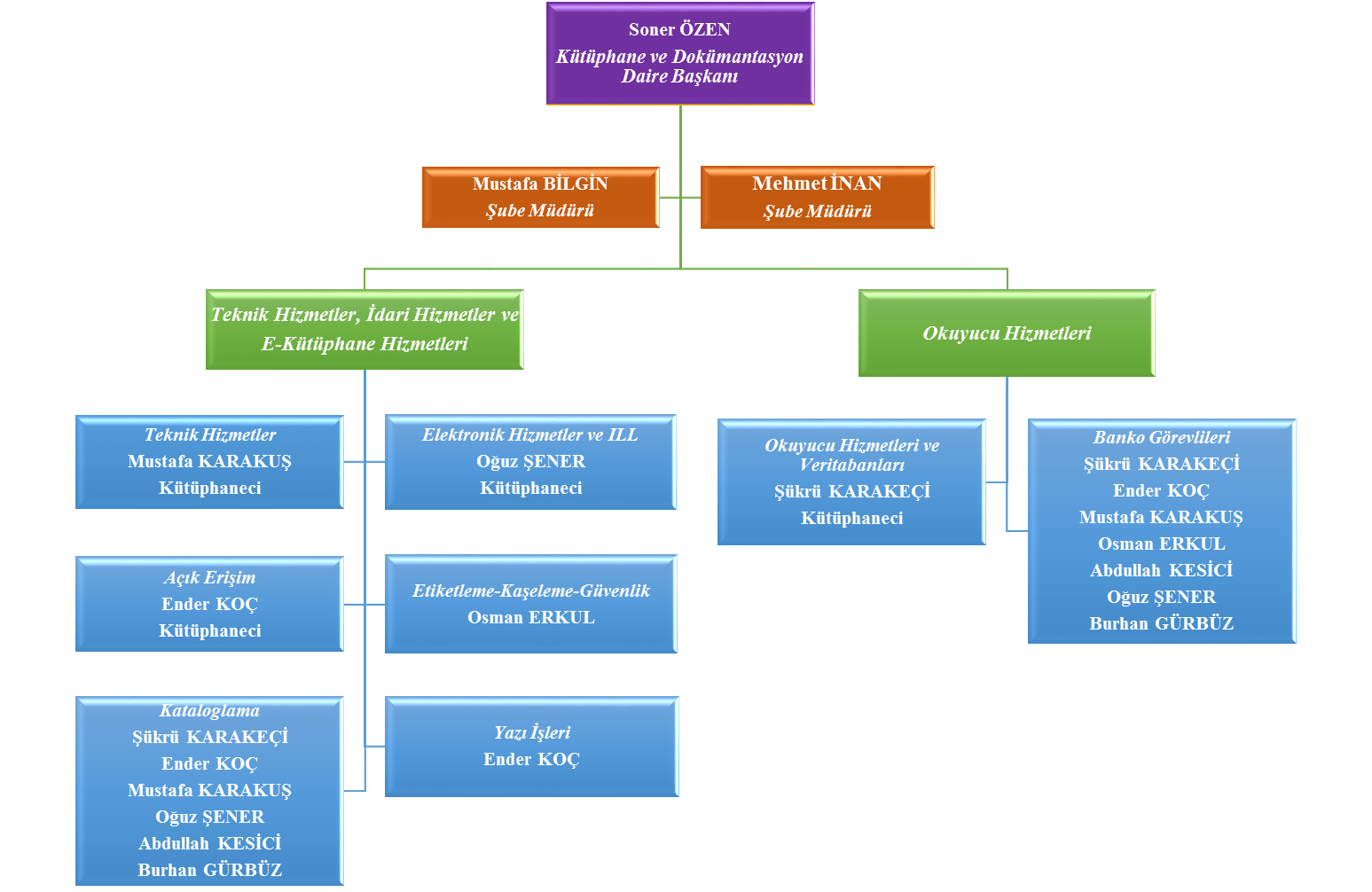 .
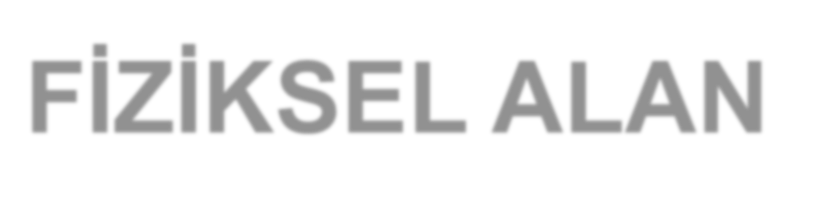 FİZİKSEL ALAN
Ayrıca Kütüphanemizden bağımsız 91 ve 32 kişi kapasiteli iki okuma salonumuz bulunmaktadır.
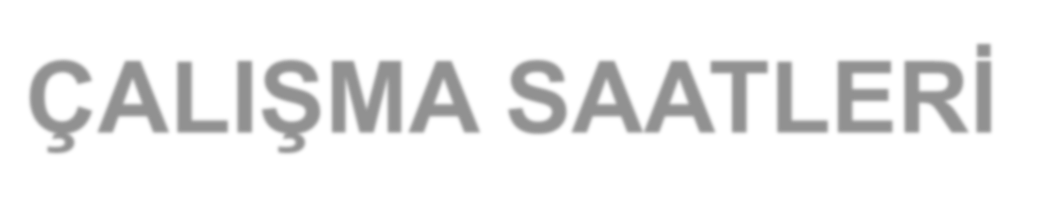 ÇALIŞMA SAATLERİ
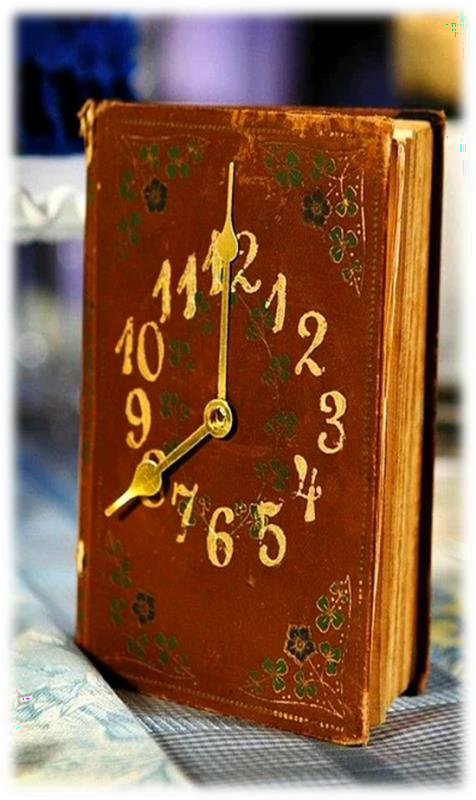 (NOT: Eğitim öğretim dönemi 08.00-09.00 saatleri arası temizlik ve raf dizimi yapılmaktadır.)
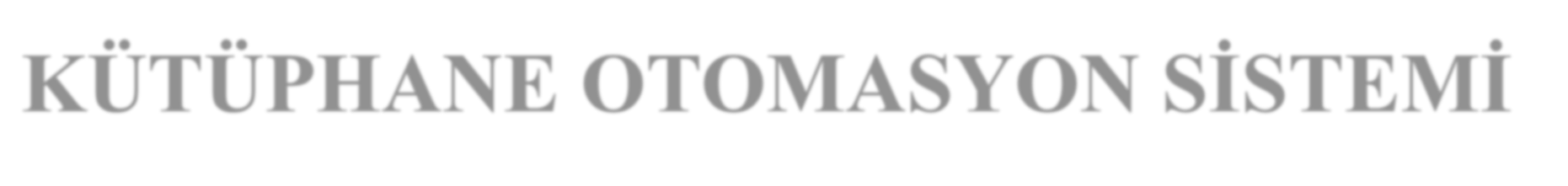 KÜTÜPHANE OTOMASYON SİSTEMİ
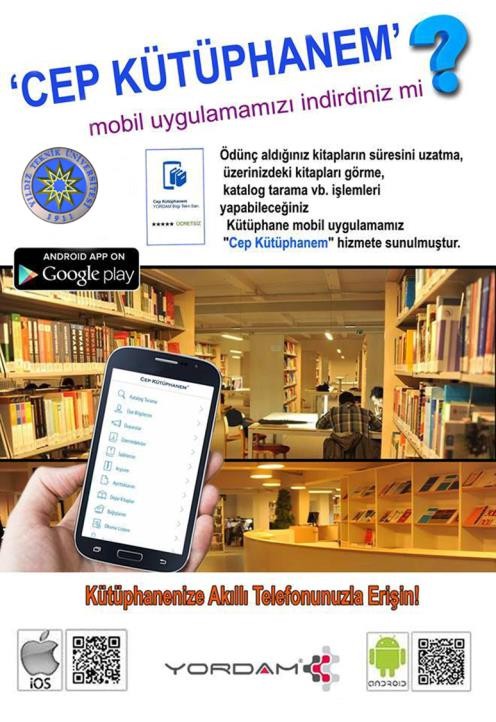 Kütüphane Otomasyon Sistemi olarak "Yordam Programı" kullanmaktadır.
Okuyucularımız web üzerinden tarama, rezerve, süre uzatımı vs. işleri
yapabilmekte, ayrıca cep kütüphanem uygulaması ile akıllı telefonlarda kullanıla bilmektedirler.
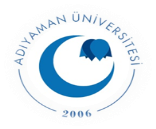 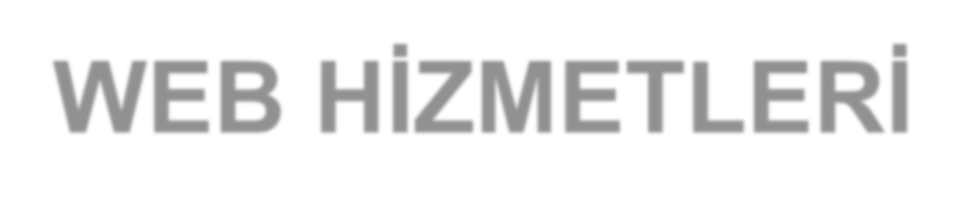 WEB HİZMETLERİ
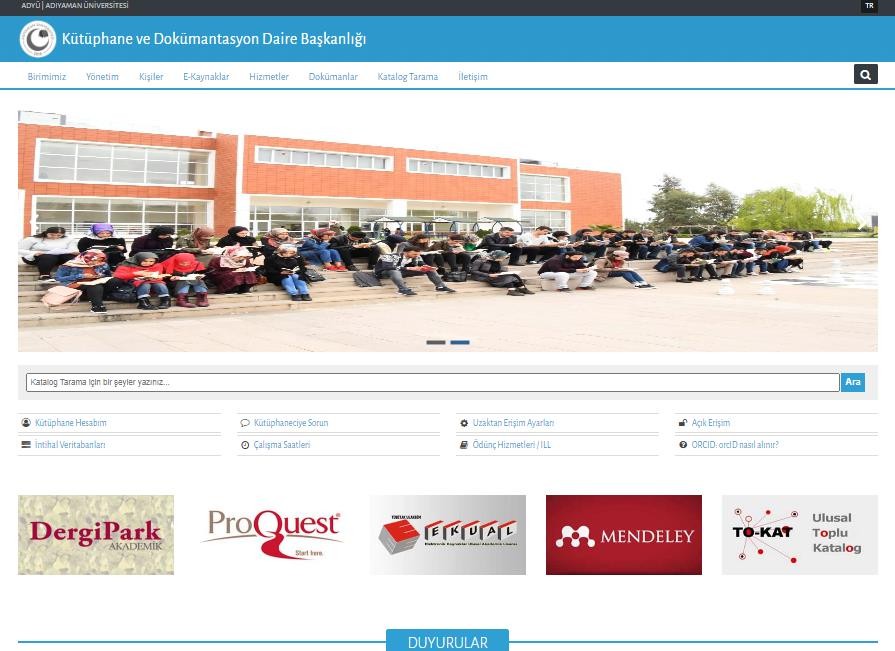 Kütüphanemiz web sayfasından;
Duyurulara ulaşabilir,
Veritabanlarına erişebilir,
Kütüphane hesabınızı kullanabilir,
Kütüphaneciye sorabilir,
Açık erişim verilerine erişebilir ve
Kütüphane katalog taraması yapabilir siniz.
KULLANICILARA GÖRE ÖDÜNÇ KİTAP SAYILARI VE SÜRELERİ
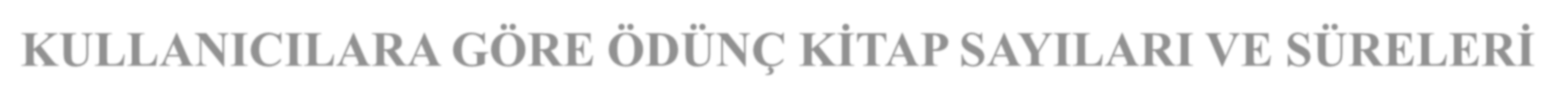 Alınan materyalin ödünç süresi dolmadan bir defaya mahsus süresi uzatılabilir.
Tatil günlerinde ödünç verilen kitap sayısı ve ödünç süresi uzatılır.
	Danışma kaynakları, süreli yayınlar ve kütüphane kullanıcıları için rezerve edilmiş kaynaklar ödünç verilmemektedir.
BÜTÇEMİZ
ALLPPT.com _ Free PowerPoint Templates, Diagrams and Charts
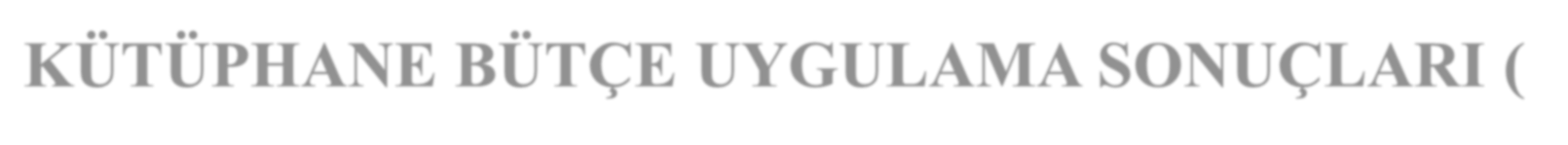 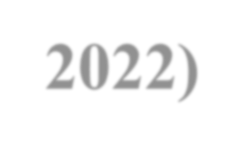 KÜTÜPHANE BÜTÇE UYGULAMA SONUÇLARI (2023)
KÜTÜPHANE BÜTÇE UYGULAMA SONUÇLARI (2023)
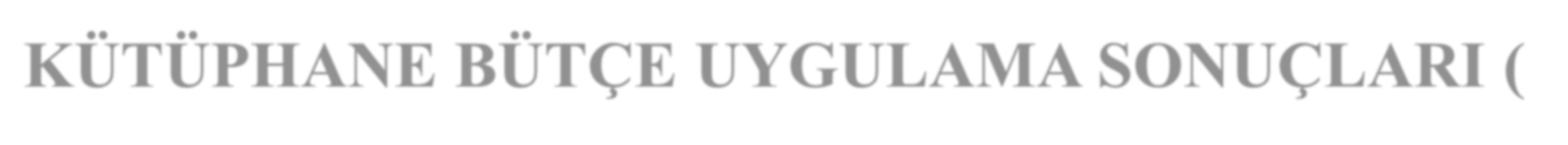 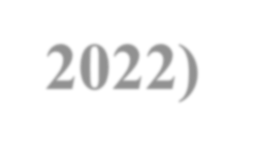 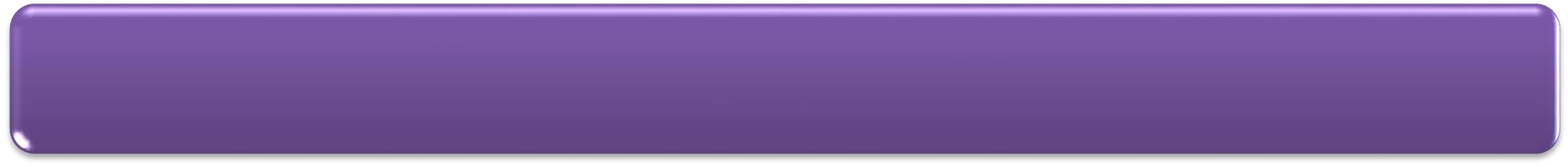 2023 YILI KÜTÜPHANE BÜTÇESİ:
1.000.000,00 TL.
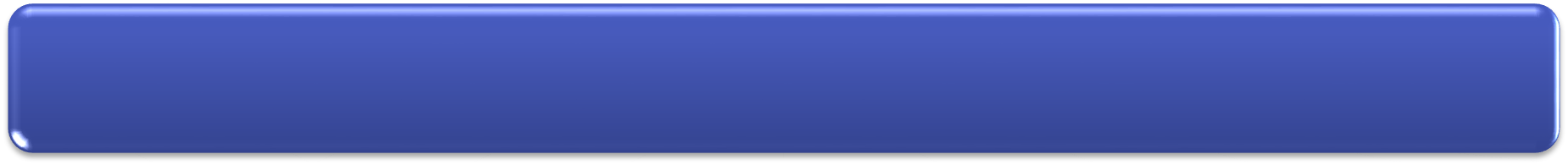 ELEKTRONİK KAYNAKLAR:
4 Veritabanı
779.962,83 TL.
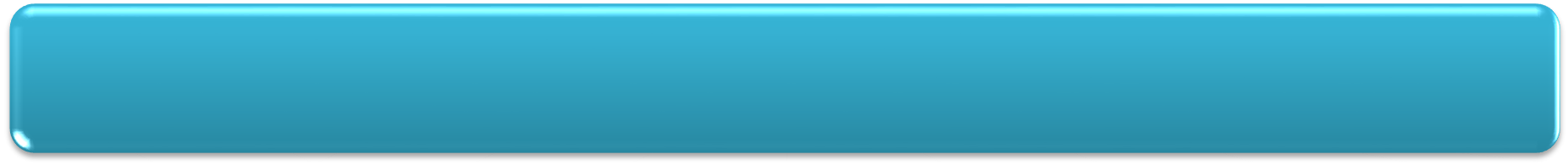 KALAN:
220.037,17 TL
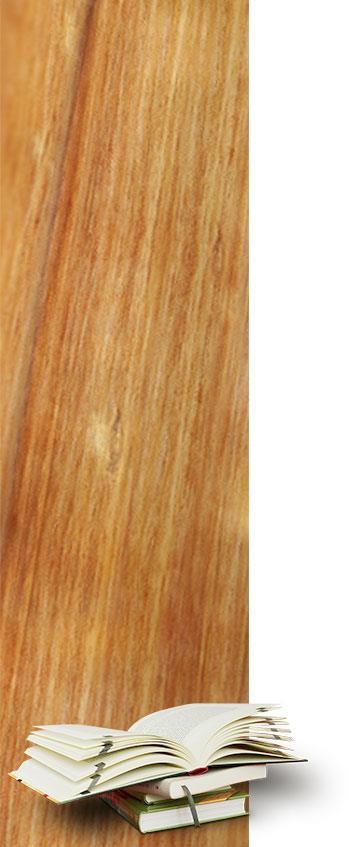 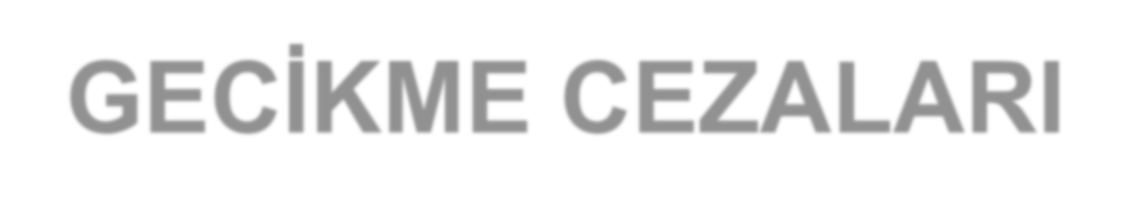 GECİKME CEZALARI
Gününde iade edilmeyen materyaller için pos cihazından işlem yapılmış ve dış kullanıcılar için makbuz kesilmiştir.

Tahsil edilen 3.837 TL Strateji Geliştirme Daire Başkanlığı hesabına yatırılmıştır.
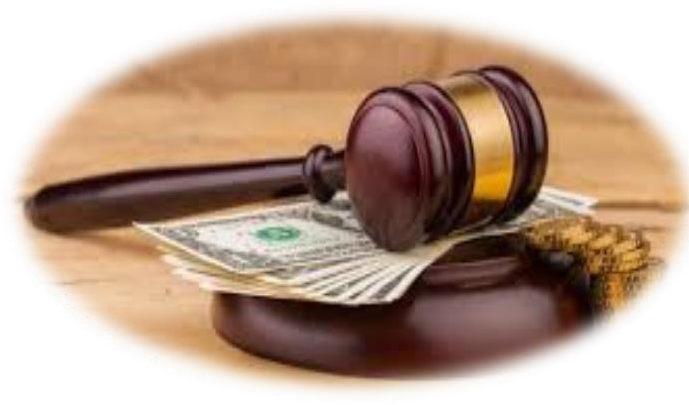 KÜTÜPHANEDEN YARARLANMA ORANLARI
ALLPPT.com _ Free PowerPoint Templates, Diagrams and Charts
MERKEZ, FAKÜLTE VE İLÇE KÜTÜPHANELER BASILI YAYINLAR
37 adet elektronik kitabımız bulunmaktadır.
MERKEZ, FAKÜLTE VE İLÇE KÜTÜPHANELER BASILI YAYINLAR
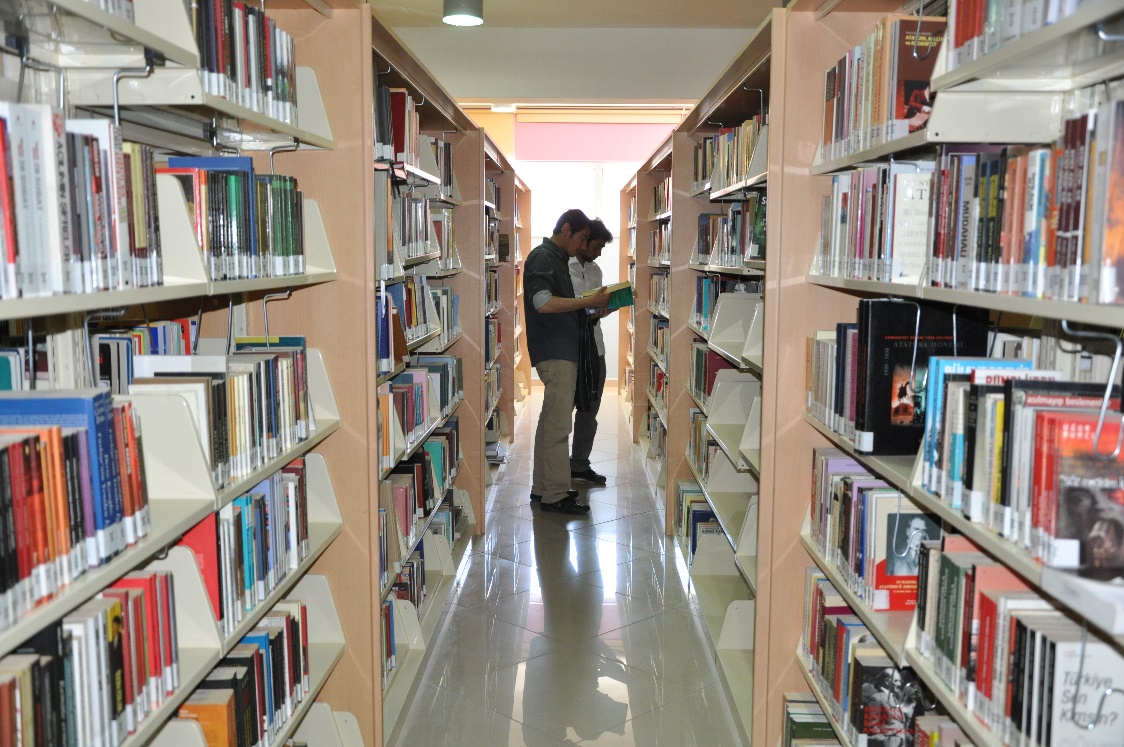 Birim Kütüphaneleri dahil Kütüphanemizde bulunan basılı kaynakların … adedi satın alınma; … adedi ise bağış yoluyla sağlanmıştır.
ELEKTRONİK YAYINLAR
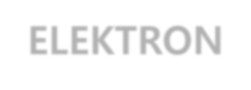 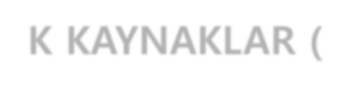 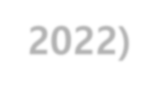 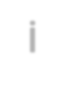 ELEKTRONİK YAYINLAR
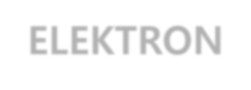 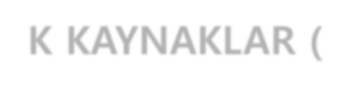 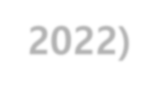 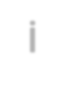 KÜTÜPHANE KAYNAKLARI
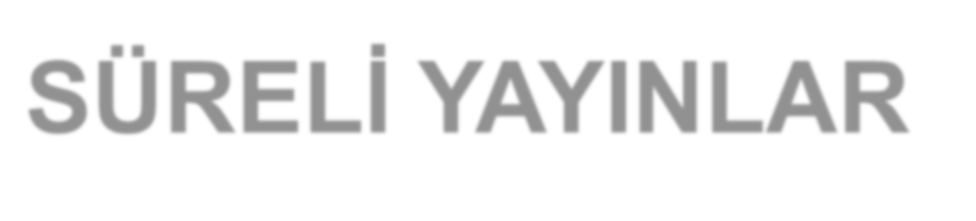 SÜRELİ YAYINLAR
11 adet yerel gazete aboneliğimiz bulunmaktadır.

Gazeteler:  Güne  Bakış,  Yeniyol,  Gözde Haber, Yaman,  Gap  Olay,  Işık,  Halkın  Sesi, Adıyaman’da Haber, Adıyaman Sokak Haberleri, Adıyaman’da Doğru Haber ve Duruş

18 farklı  dergi  ve  toplamda  1331  adet 	sayısıyla  kütüphanemizde  kayıtlı  süreli 	yayın bulunmaktadır.
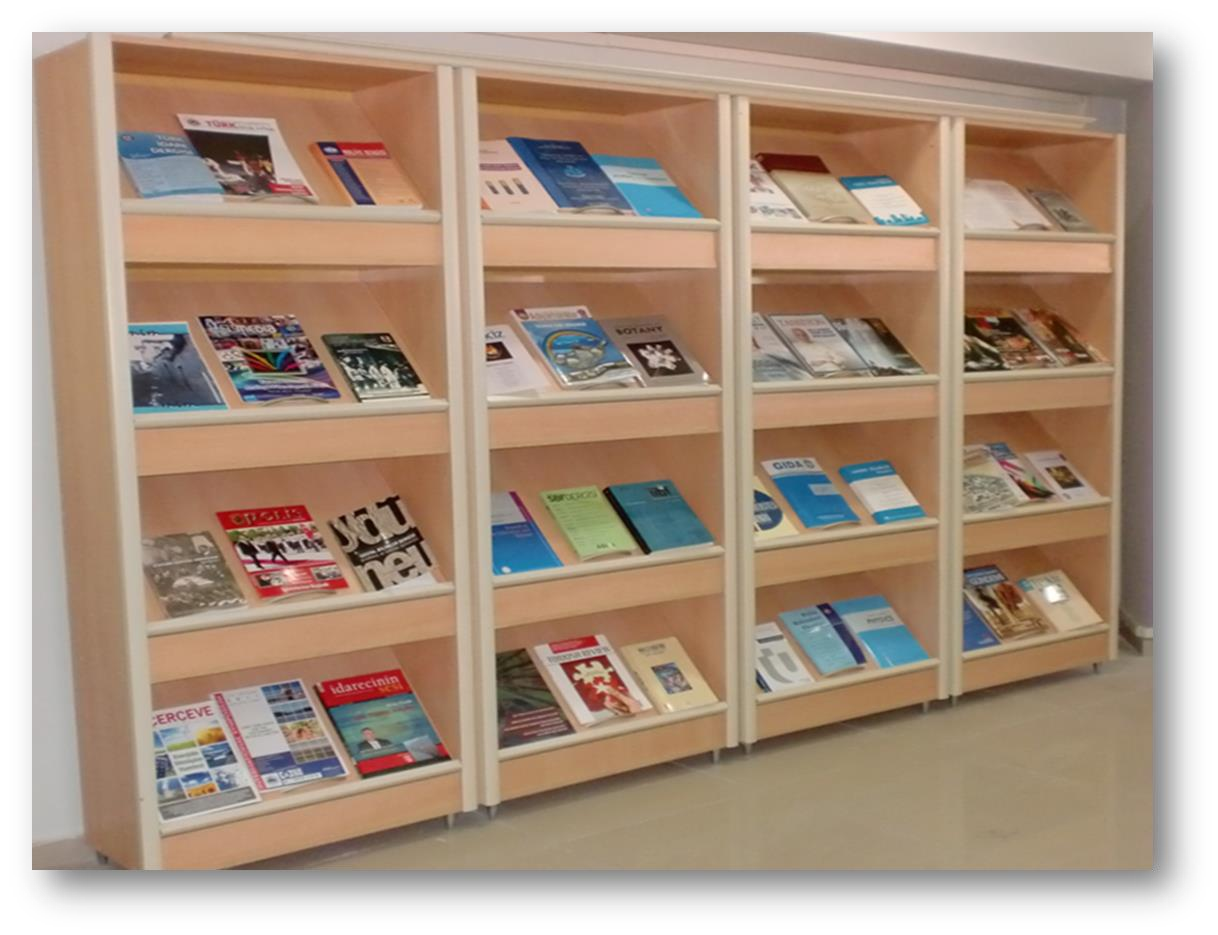 KAYITLI KULLANICI SAYISI VE YARARLANMA (2023)
KÜTÜPHANE FAALİYETLERİ
ALLPPT.com _ Free PowerPoint Templates, Diagrams and Charts
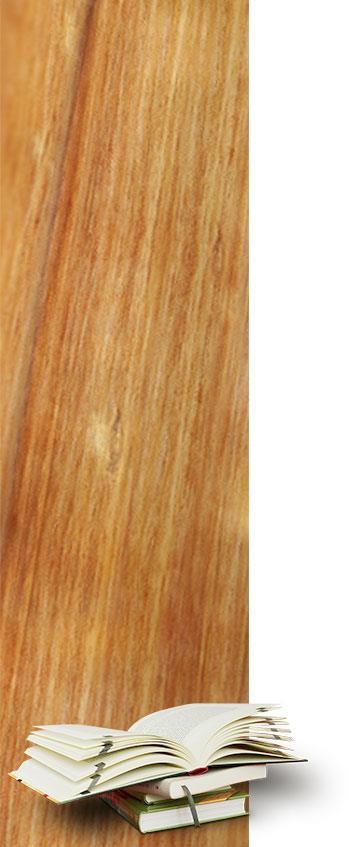 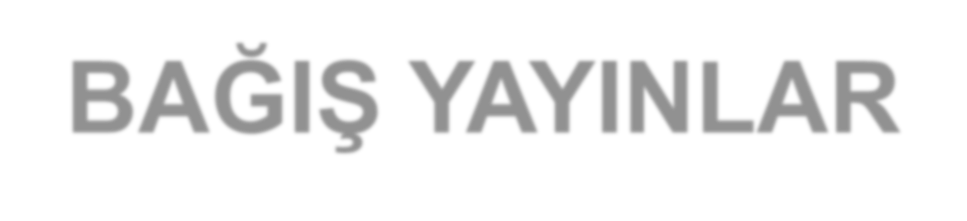 BAĞIŞ YAYINLAR
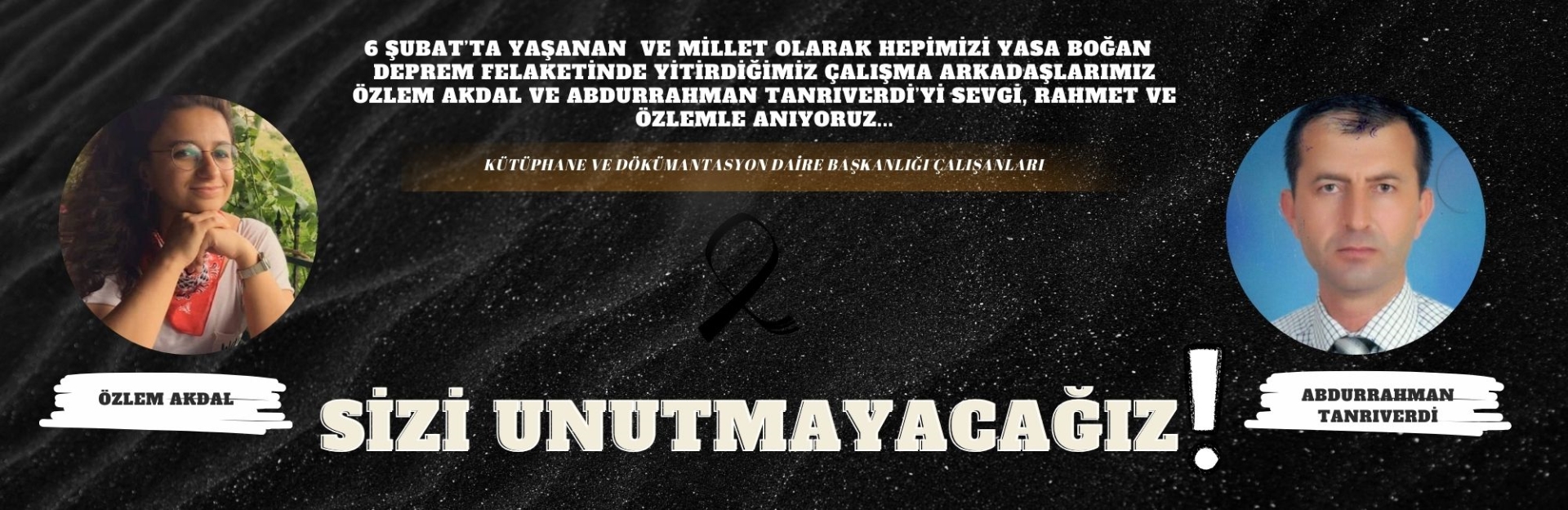 DEPREMDEN SONRA KÜTÜPHANEMİZ
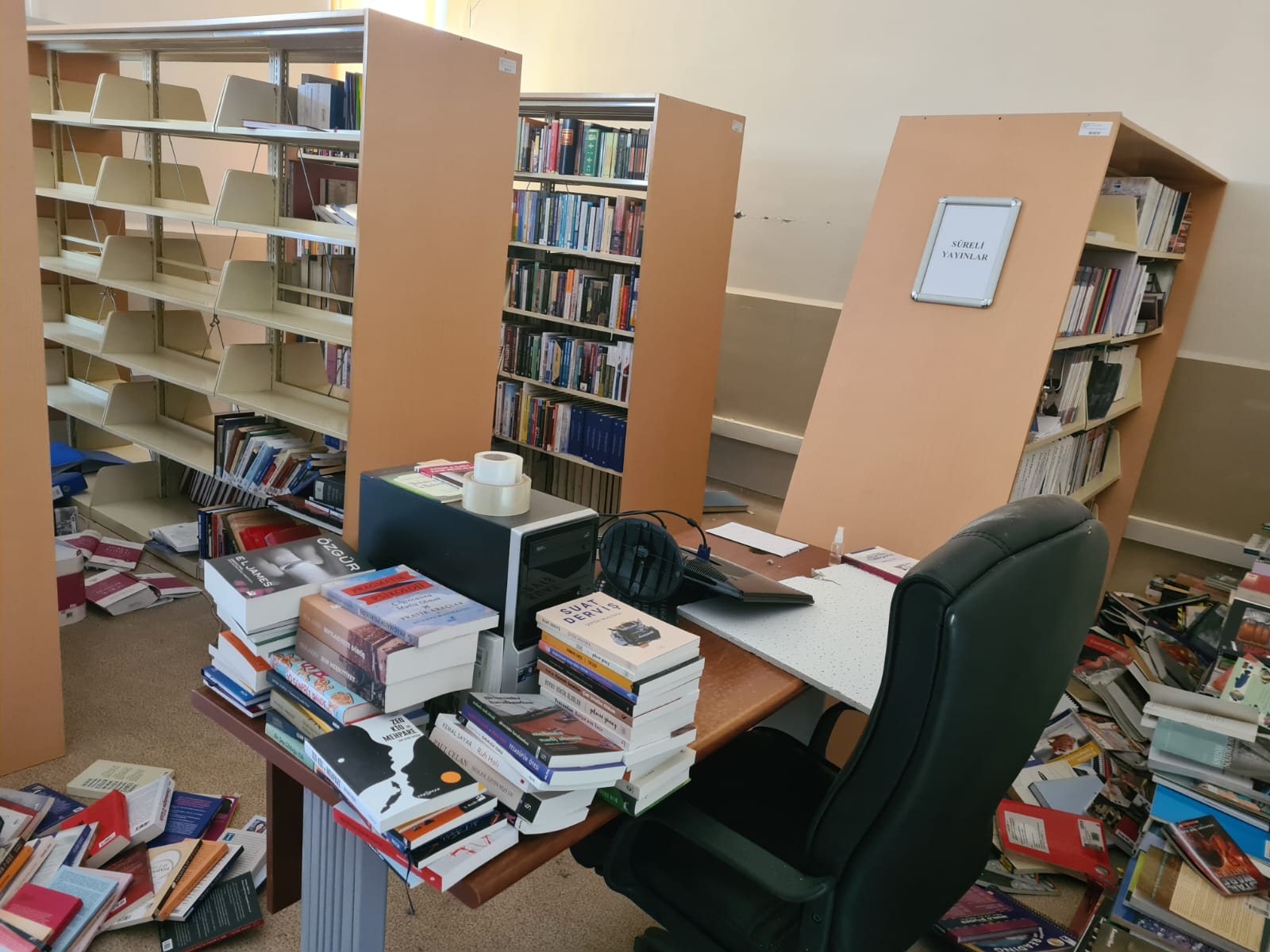 DEPREMDEN SONRA KÜTÜPHANEMİZ
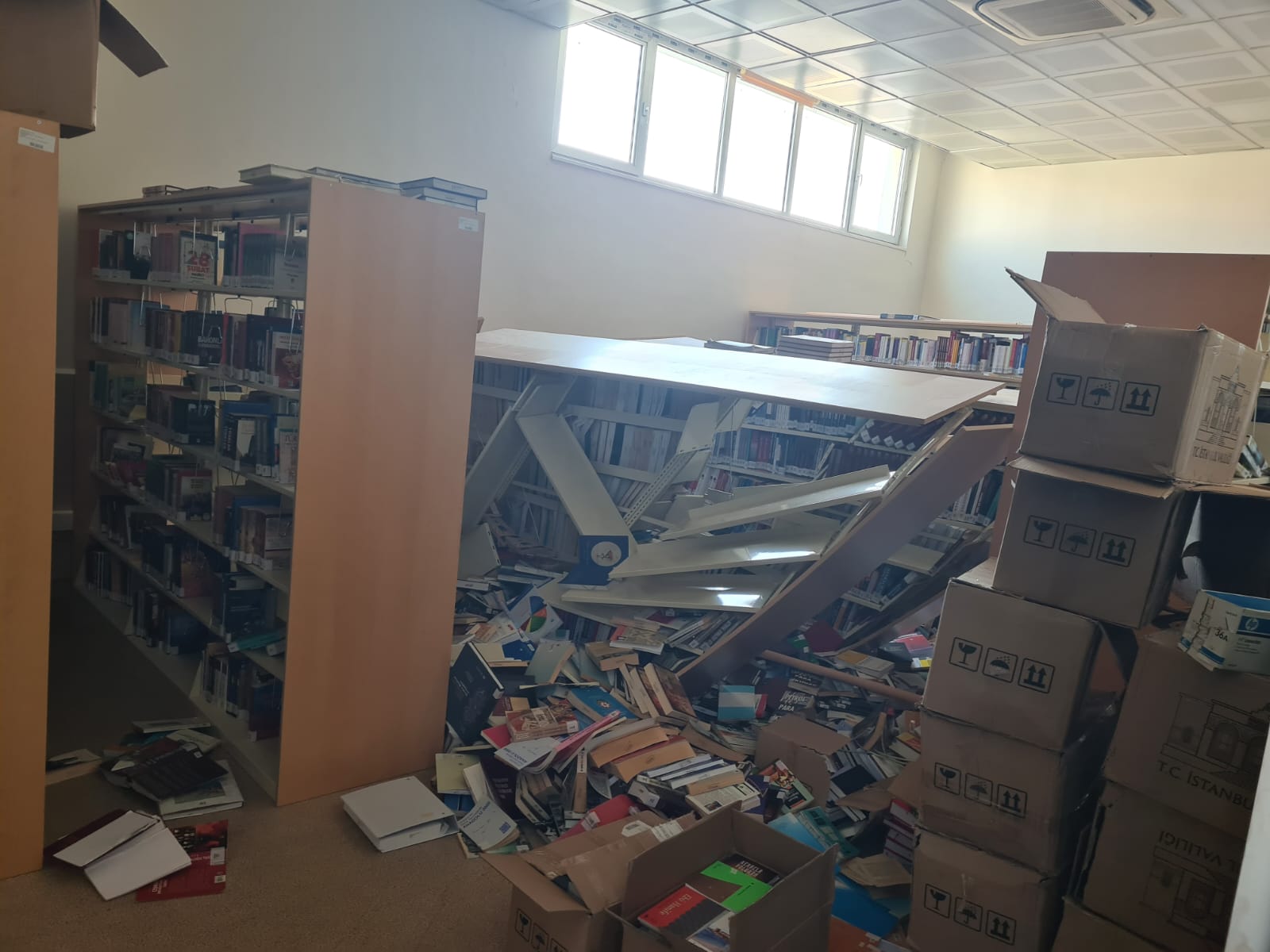 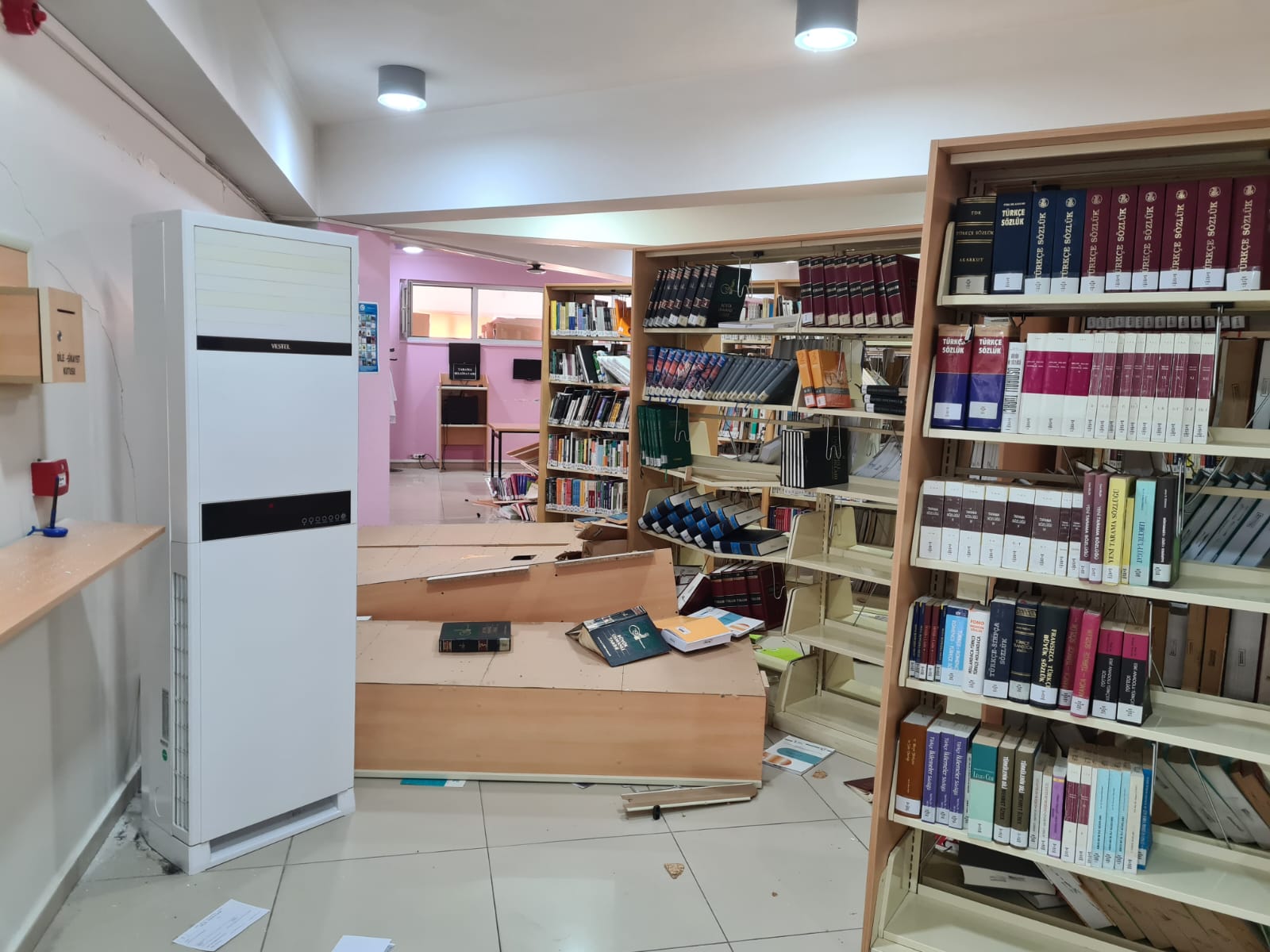 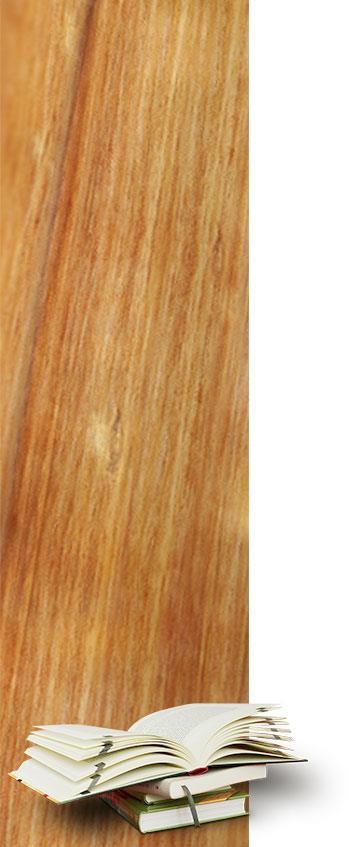 Depremde Zarar Gören Kitap ve Raflar
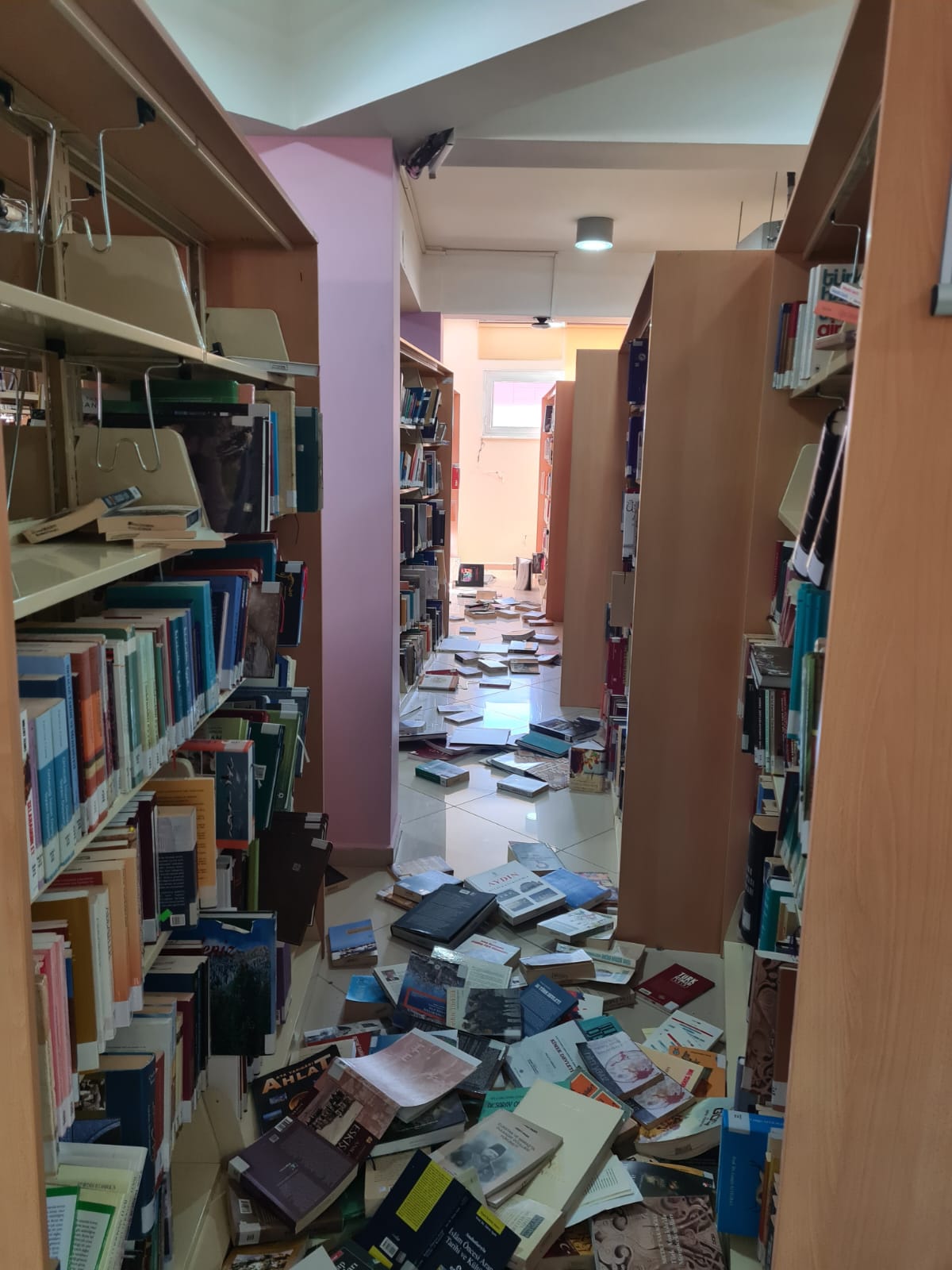 Depremde zarar gören raflar onarılmış ve yaklaşık 15000 kitap tamir ve etiketleme işlemleri yapılıp tekrar rafa dizildi. Onarımı mümkün olmayıp dağılan 800 kitap demirbaştan düşülmek için ayrılmıştır. Ayrıca depremde vefat eden öğrenci personelin üzerindeki kitaplar düşümü yapılmak üzere listelenmiştir.
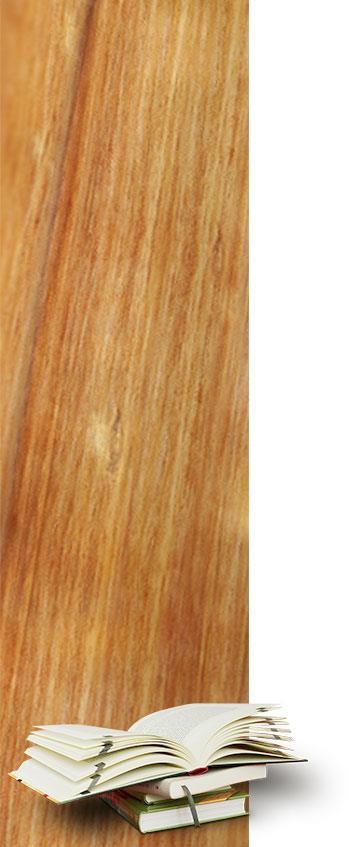 KATALOĞU YAPILAN KİTAPLAR
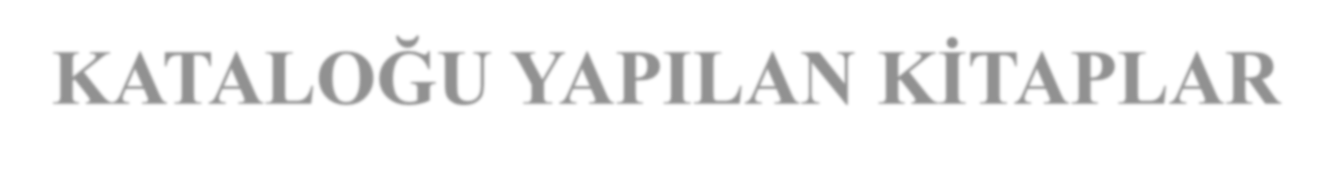 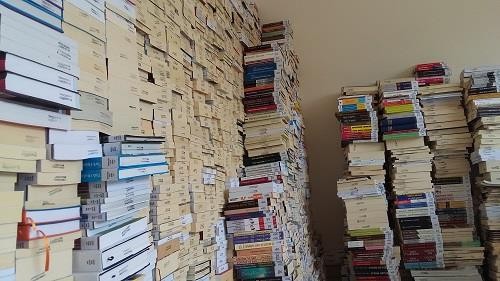 2023 yılı içerisinde toplam 661 adet kitabın katalogu yapılmış olup; 1.051 adet kitabın katalog bilgileri düzeltilmiştir.
Toplamda şuana kadar 118130 kitabın 116996 adedi katalog işlemleri bitmiştir.
KİTAPLARIN İŞLEMLERİ
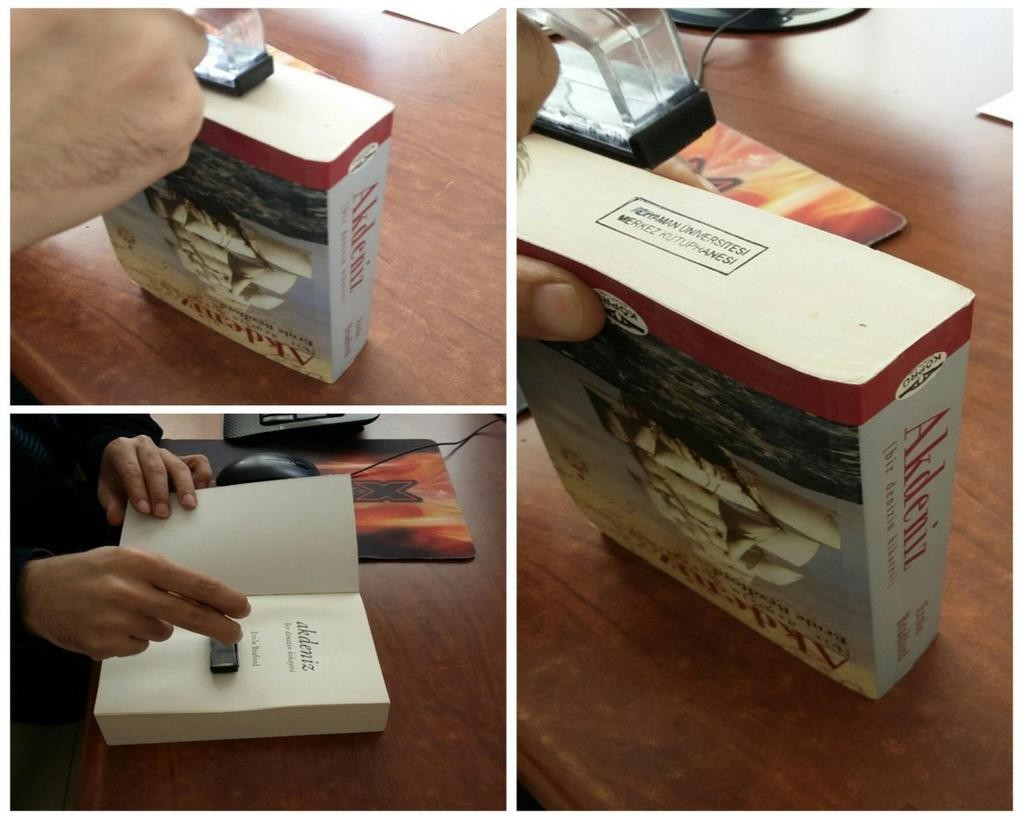 661 kitabın kataloglama, sınıflama,
etiketleme, mühürleme ve güvenlik işlemleri ayrı ayrı yapılmıştır.
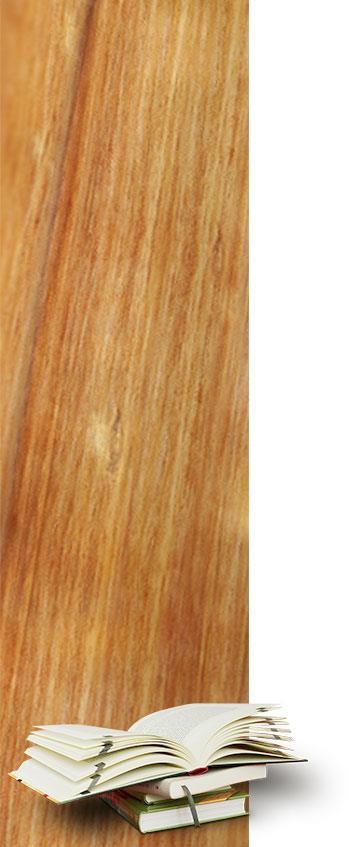 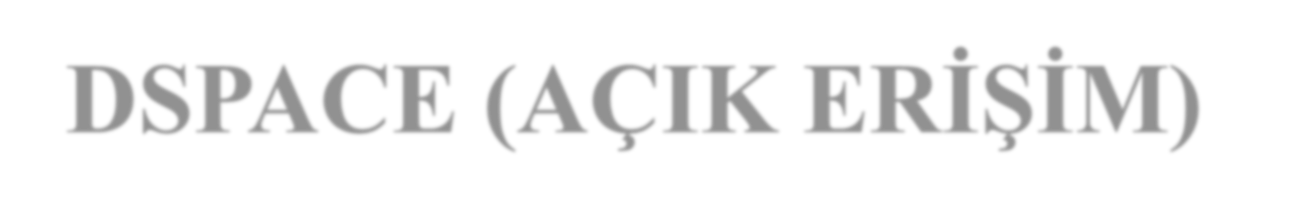 DSPACE (AÇIK ERİŞİM)
Telif hakları da göz önünde bulundurularak üniversitemiz adresli yayınların
kurumsal arşiv ve açık erişim sistemine aktarma çalışmaları devam etmektedir.
Bugüne kadar 592 yayının sisteme girişi yapılmıştır.
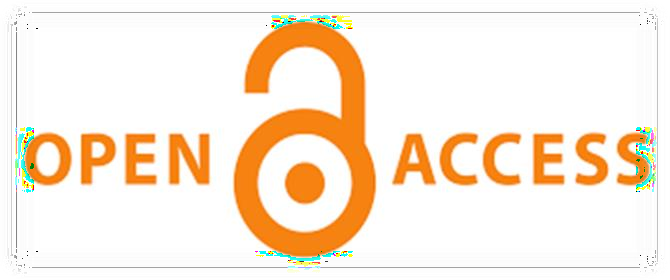 Toplamda … yayın Dspace yüklenmiş … yayın kalmıştır.
KÜTÜPHANELERARASI İŞBİRLİĞİ
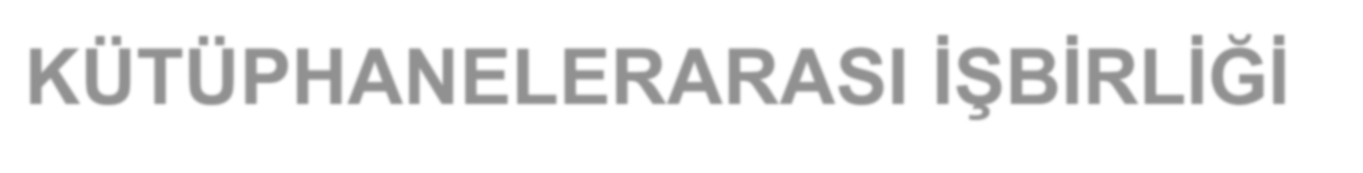 TÜBESS (Türkiye Belge Sağlama ve Ödünç Verme Sistemi)

TÜBESS sistemi ile istekte bulunulan tezleri YÖK aracılığıyla isteyip kullanıcımıza ulaştırıyoruz. 0 adet tez Üniversitemiz okuyucuları tarafından istenmiş ve
kullanıcımıza ulaştırılmıştır
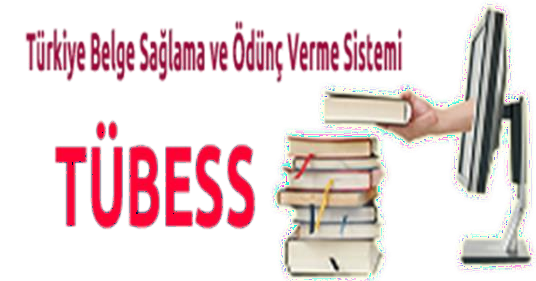 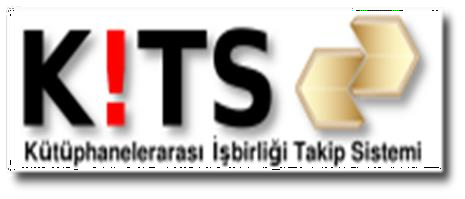 KİTS (Kütüphaneler Arası İşbirliği Takip Sistemi)

Bu sistem sayesinde Üniversitemiz okuyucularına toplam 6 kitap ödünç sağlanmış olup diğer üniversitelere toplam 12 kitap ödünç gönderilmiştir.
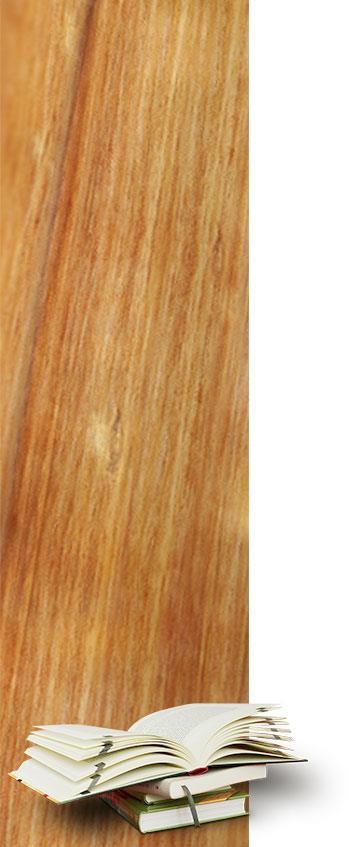 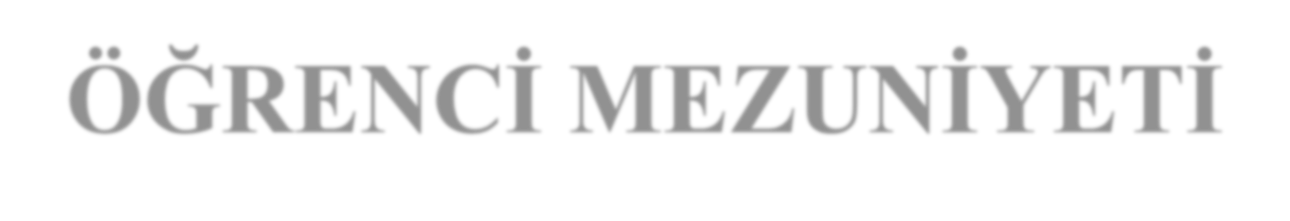 ÖĞRENCİ MEZUNİYETİ
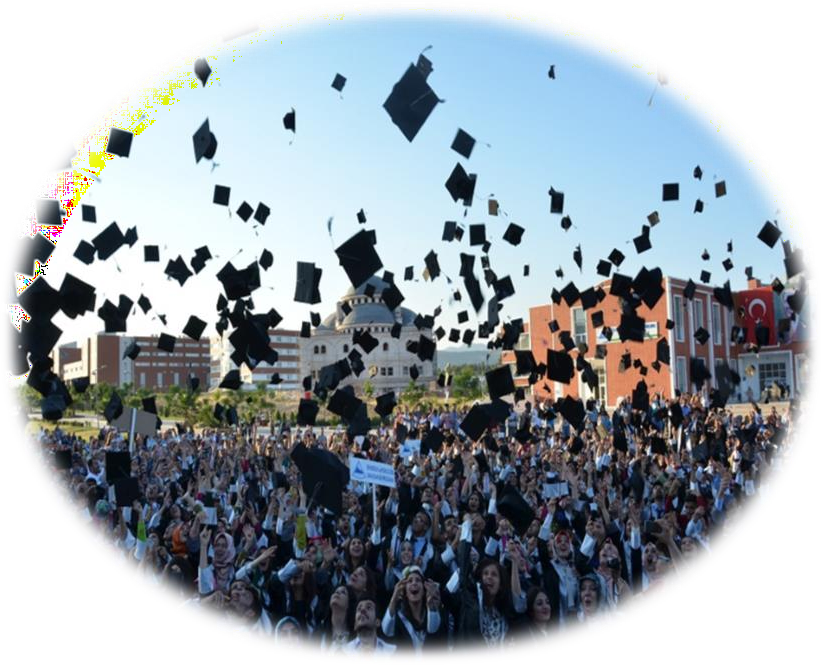 Mezun olan 2417 öğrencimiz in mezuniyet çıkış belgeleri onaylanmıştır.
Ayrıca 427 kendi isteğiyle ayrılan kişinin çıkış işlemi yapılmıştır.
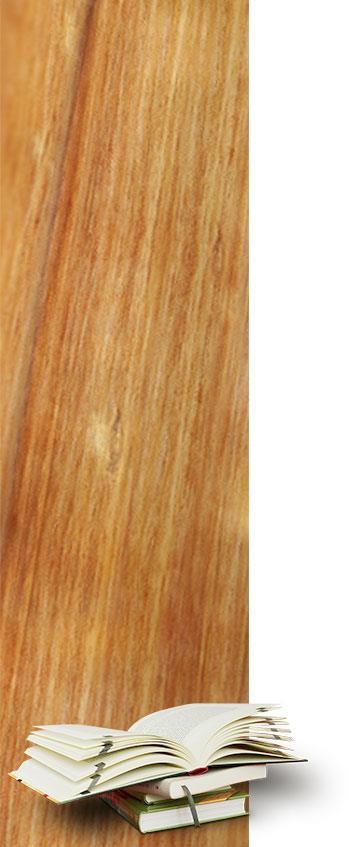 YARI ZAMANLI ÖĞRENCİLER İLE SOSYAL SORUMLULUK
PROJELERİ
0 Yarı Zamanlı öğrencimiz,
0 Sosyal Sorumluluk Projesi kapsamında öğrencimiz bulunmaktadır.

Bu öğrencilerimizden sorumlu personellerimiz; öğrencilere yapacakları işi anlatıp, geliş gidişlerini takip etmekte ve bunun yanında yarı zamanlı öğrencilerin ücret puantaj belgelerini doldurarak Sağlık Kültür Dairesi Başkanlığına gönderme işlemini gerçekleştirmektedir.
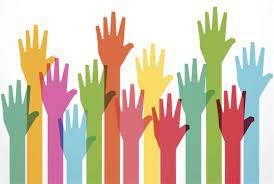 VERİTABANI EĞİTİM TOPLANTISI
2023 yılında kullanıcılarımız için SciVal, Reaxy,	SciFinder, Turcademy ve diğer
deneme amaçlı açılan veritabanlarının tanıtımı ve kullanımı yapıldı.

Abone olunan UpToDate ve Complete Anatomy veritabanlarının kullanıcı eğitimi
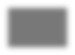 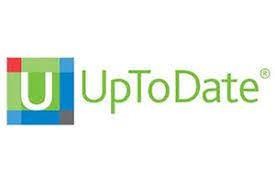 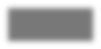 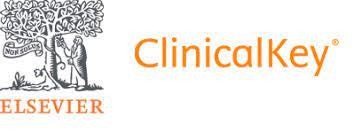 EĞİTİM TOPLANTILARI
Ankos yıllık eğitim toplantısı ve Açık bilim, Açık erişim toplantılarına katılım sağlanmıştır.
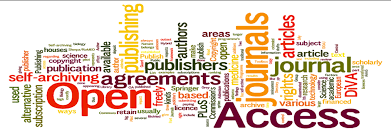 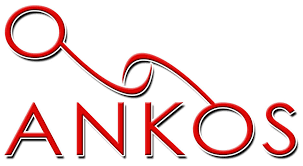 KÜTÜPHANE HAFTASI ETKİNLİKLERİ
Kütüphane haftası kapsamında bağış olarak toplanan kitaplar ile bir köy okuluna kütüphane kuruldu. Öğrencilere kırtasiye yardımında bulunuldu.
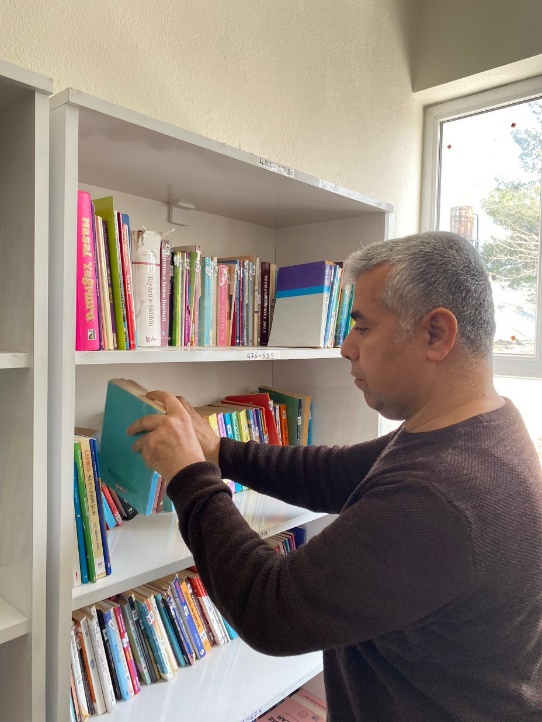 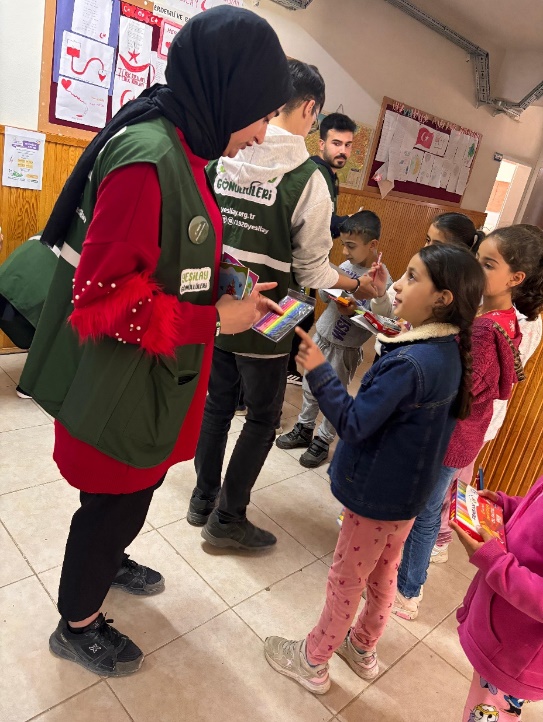 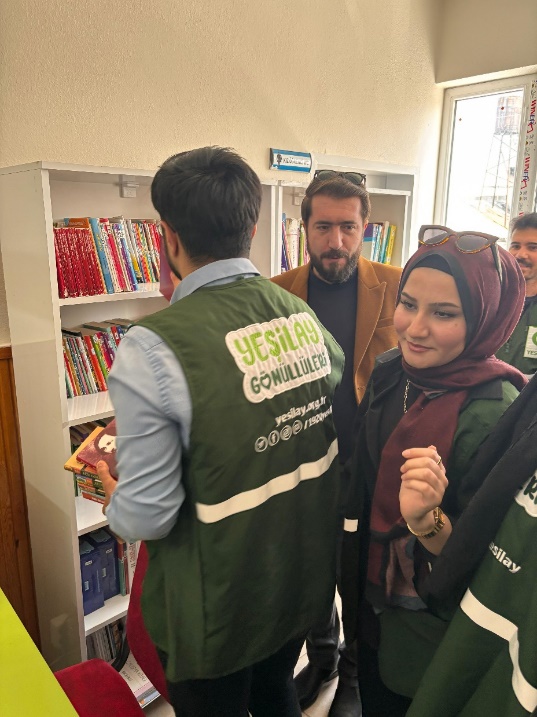 YILLARA GÖRE KÜTÜPHANEMİZ
ALLPPT.com _ Free PowerPoint Templates, Diagrams and Charts
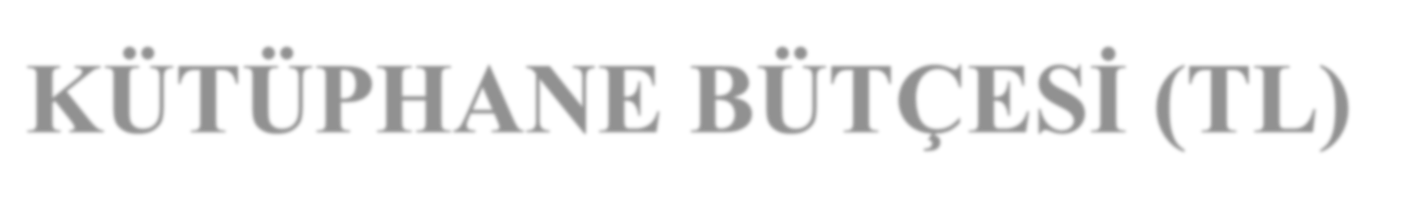 KÜTÜPHANE BÜTÇESİ (TL)
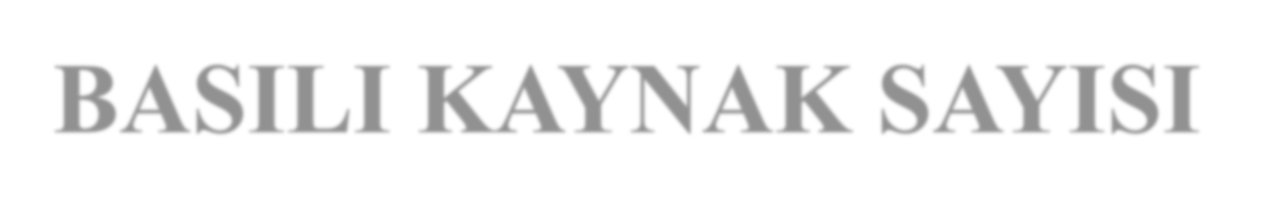 BASILI KAYNAK SAYISI
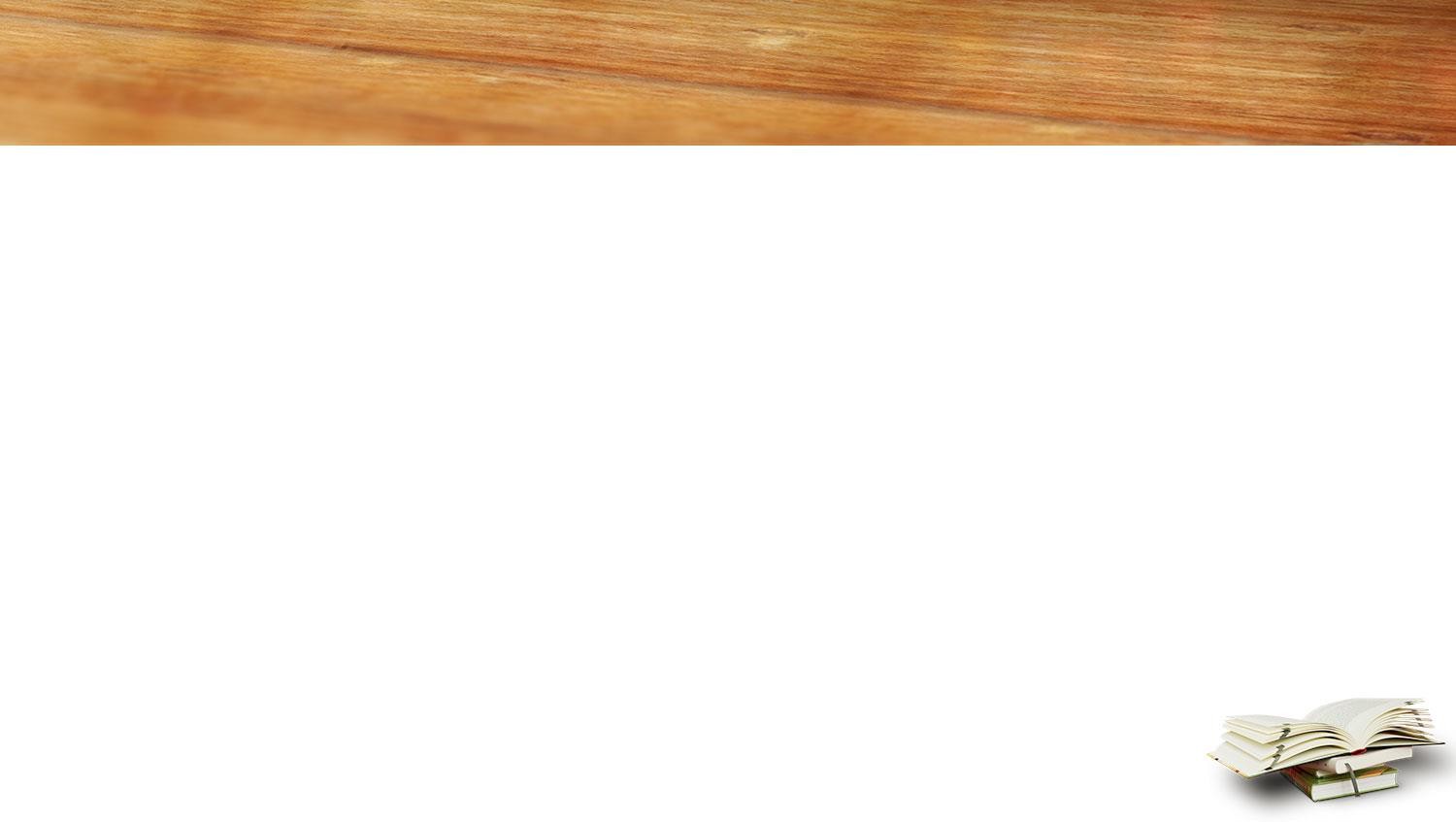 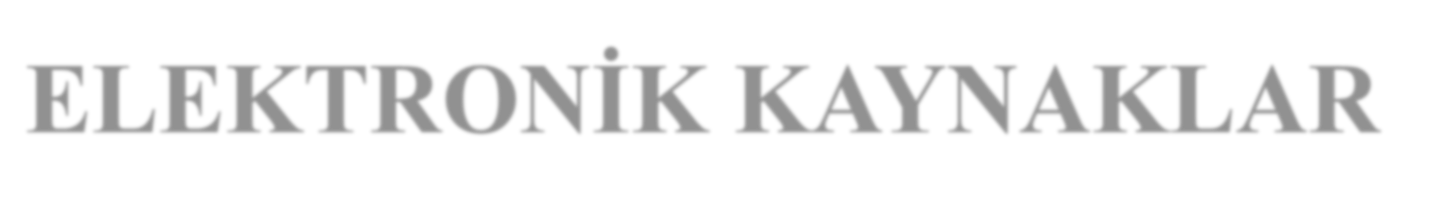 ELEKTRONİK KAYNAKLAR
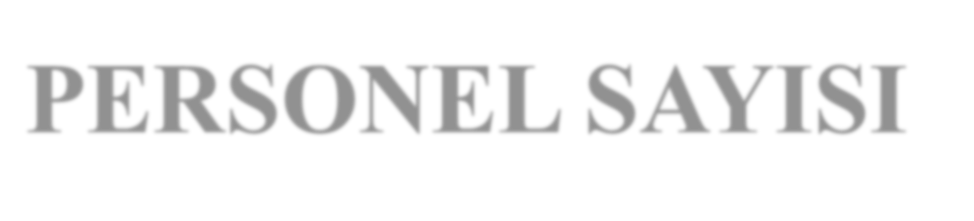 PERSONEL SAYISI
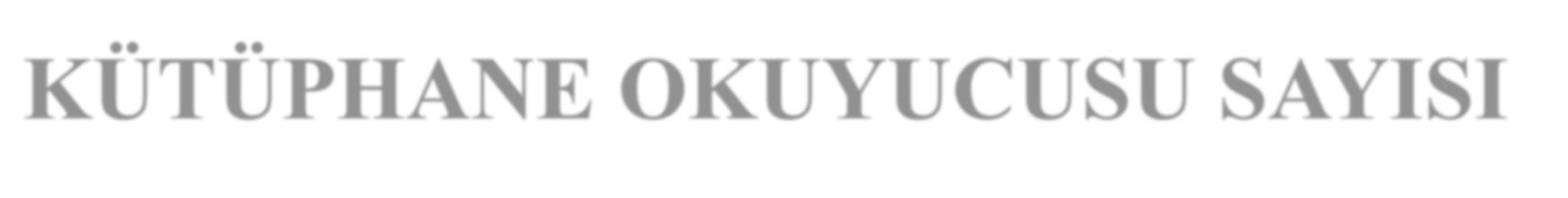 KÜTÜPHANE OKUYUCUSU SAYISI
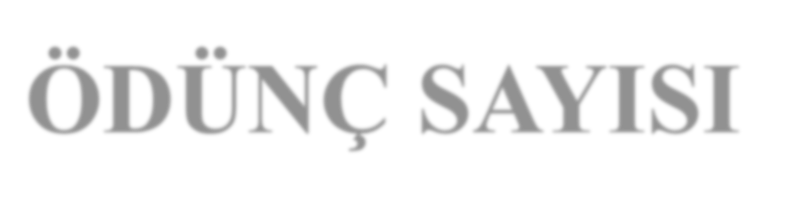 ÖDÜNÇ SAYISI
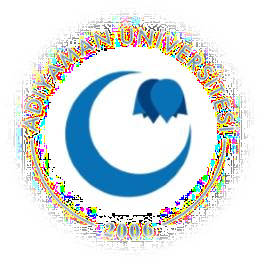 ARZ EDERİM
Soner ÖZEN
Daire Başkanı